Assessing and Meeting the Needs of Individuals Overview
[Speaker Notes: This overview forms part of the suite of learning materials that have been developed to support the implementation of the Social Services and Well-being (Wales) Act 2014 . These materials summarise and explain the codes of practice or statutory guidance that underpin the Act and are designed to help those involved in care and support services to understand and implement it. 

This presentation is an overview of assessing and meeting the needs of individuals. It is intended for anyone who would like to know more about Part 3 (Assessing the Needs of Individuals) and Part 4 (Meeting Needs) of the Act. Aspects of Part 5 (Charging and Financial Assessment) and Part 11 (adults and children in the secure estate) that are relevant to this module are also included.

Note that there is also a full presentation and other more in-depth learning material on this topic area.]
Well-being and other overarching duties
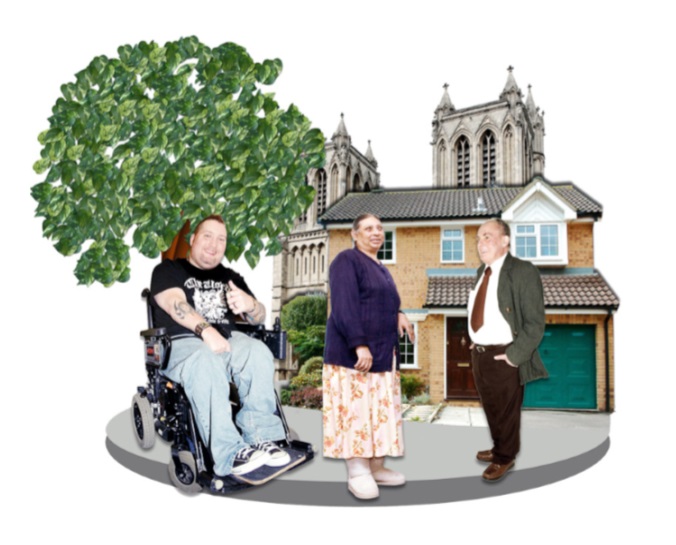 “The Act will transform the way social services are delivered, promoting people’s independence to give them a stronger voice and control.”
A person exercising functions under this Act must seek to promote the well-being of individuals.
You also need to follow the other overarching duties: 
Views, wishes, feelings
Participation
Dignity
Culture
Human rights
1
[Speaker Notes: [FACILITATORS NOTE: this slide has animation]
The Act aims to change the way people’s care and support needs are met. The vision of care and support under the Act is one where individuals have a voice in, and real control over, reaching the personal outcome goals that matter to them.
Central to the Act is the well-being duty. People have a responsibility for their own well-being, supported by their families, friends and communities. However, people may also need support to ensure that they achieve well-being. Professionals and agencies are there to provide some of this support. 
Part 2 of the Act requires “any persons exercising functions under the Act to seek to promote the well-being of people who need care and support, and carers who need support.”  This overarching duty applies to organisations and their practitioners when, for instance, carrying out assessment or providing an information and advice service. 
There are some other overarching duties in the Act. When assessing and meeting an individual’s needs, practitioners have to: ascertain and have regard to the individual’s views, wishes and feelings (and for under 16s those with parental responsibility if practical and consistent with the child’s well-being); support them to participate in decisions and to communicate; promote and respect their dignity; and have regard to the characteristics, culture and beliefs of the individual. 
For adults specifically there is also the duty to a) begin with the presumption that an adult is best placed to judge their own well-being and b) to have regard to the importance of promoting their independence where possible.
For children specifically there is also the duty to promote the upbringing of the child by the child’s family, in so far as doing so is consistent with the well-being of the child. This means seeking to de-escalate the need for formal intervention in their lives and to strengthen the capacity of families to care for their children wherever it is safe to do so. 
Practitioners also have to have regard to human rights. Note that the UN Principles for Older Persons, UN Convention on the Rights of Disabled People, and UN Convention on the Rights of the Child, as well as the European Convention on Human Rights also apply.]
Assessing the needs of individuals
The right to an assessment based on the appearance of need for care and support
Regardless of the level of need or financial resources 
Aims to simplify assessments through a single process for children, adults and carers
2
[Speaker Notes: [FACILITATORS NOTE: this slide has animation]
The Act created a right to an assessment for adults, children and carers where it appears that the individual may have needs for care and support. The duty to assess applies to adults and children who are ordinarily resident in the area regardless of their level of need or of the financial resources of the adult or child or any persons with parental responsibility for the child. The aim is to streamline assessments through a single process for children, adults and carers (while recognising the different needs of children and adults) to ensure greater consistency of practice across Wales.
The previous requirement for carers to be providing a ‘substantial amount’ and regular care has been removed. In addition, the local authority must assess the extent to which the carer is willing, and able, and will continue to be willing and able, to care for the person.
Assessments must, as a minimum, record information in line with the national assessment and eligibility tool, which comprises the national minimum core data set and an analysis structured around the 5 elements of assessment (shown in the slide):
assess and have regard to the person’s circumstances;
have regard to their personal outcomes;
assess and have regard to any barriers to achieving those outcomes;
assess and have regard to any risks to the person if the outcomes are not achieved; and
assess and have regard to the person’s strengths and capabilities.
The process of assessment requires that practitioners must have discussions with people to identify what matters to them and the personal outcomes they wish to achieve (and in the case of children, the outcomes which any person(s) with parental responsibility wishes to achieve for the child), and what contribution the individual and their family or the wider community can make to achieving those outcomes.   
Effective assessments should be valuable experiences in themselves. They should build a better understanding of someone’s situation, identify the most appropriate approach, and establish a plan for how they will achieve their personal outcomes.]
Culture change
3
[Speaker Notes: The Act required local authorities to make significant changes in how they respond to individuals with needs for care and support and in the services that they commission. The implementation of the Act required a change to assessment practice, with a move away from ‘identifying what services an individual needs’ to an emphasis on what care and support the individual requires to achieve the personal outcomes ‘that matter to them’ – outcomes identified through a respectful conversation about how the individual and / or their family wants to exercise control over decisions about their care and support.
The process of assessment should be based on the principles of co-production so that practitioners and individuals share the power to plan together. This might mean a shift in relationship between professionals and people who use services. For professionals it will be important not to be too risk averse, and to enable and empower individuals. 
Developing a strengths-based approach is seen as a key aspect of working collaboratively between the individual supported and the professional(s) supporting them, working together to determine outcomes that draw on the individual’s strengths and assets.
The primary focus is not on problems or deficits, but building on people’s resources and assets, including people’s strengths, abilities and families or communities. Practitioners may like to use the following list to consider their own practice:
Outcome-orientated: the central element of a strengths-based approach is the extent to which people themselves identify the outcomes they would like to achieve in their lives (for those with parental responsibility for under 16s, the outcomes they would like for their child) and practitioners then work with them to achieve desired outcomes.
Ability to understand and develop community responses to the need for care and support of individuals, rather than assessment for services.
Reduce reliance on formalised prescriptive approaches and further emphasise the use of professional judgement. Professionals should move towards empowerment while keeping the individual’s welfare and / or well-being in mind at all times.
Undertake assessments proportionate to the severity of the need for care and support and the complexity of the situation.]
How to access care and support
Advocacy:
If people need help to participate in this process ensure  assistance or advocacy is available
Urgent need & Safeguarding
Assessments must not delay the meeting of urgent needs. If people need protection then apply safeguarding procedures:
Start top left and work clockwise through flowchart
Specialist assessments
If other specialist assessments need to be undertaken, do so concurrently and  build in as required
I think I may need care and support
Information, Advice and Assistance Service
Signpost to preventative services OR start an assessment
Contact the…
Assessment 

Does the person have needs for care and support?
Assessment 
Identify whether each need can be met through signposting to preventative services or met in an another way OR whether a care and support plan is required.

If the identified need can be met through signposting  the need will NOT be eligible.

If the identified need can only be met through a Care and Support Plan the identified need will be eligible.
I think someone I know may need care and support
Preventative Well-being Services
Range of services and support available in the community: some of which may be chargeable.
If needs are not eligible meet through preventative well-being services
Review / 
re-assessment
Care and support plan will be reviewed at agreed point.
Re-assessment will be undertaken  if circumstances change
Care and Support Plan
Deliver care and support to meet identified needs.
Plan will include reference to any other needs being met outside the care and support plan if applicable.
If needs are eligible develop a  Care and Support Plan to meet needs
[Speaker Notes: This slide provides a diagrammatic overview of the assessment and eligibility process.  
The assessment process will often start when a person accesses the information, advice and assistance (IAA) service. However, access to assessment should not be restricted to being through this service alone. Under this service it is only the provision of information that does not require some sort of assessment. If advice and / or assistance are given, a proportionate assessment must take place. 
From the first point of contact practitioners should consider whether advocacy support may be necessary for the individual to be able to fully participate in the process.
A key part of assessment must be to establish whether there is reasonable cause to suspect that a child or adult is experiencing or at risk of abuse, neglect or other kinds of harm and unable to protect himself or herself (with regards to adults) and whether any emergency action is required to safeguard the person. 
The practitioner should undertake an assessment that is proportionate to the circumstances, but should take into account the five elements of assessment that enable an eligibility decision to be made. An assessment may conclude that a more comprehensive or specialist assessment is required, including a partnership approach of one or more agencies or professional assessments. These should all feed into one integrated assessment and one single assessment process.
An assessment should identify whether, and if so to what extent, the provision of advice and information or signposting to preventative or other services could contribute to the achievement of the individual’s personal outcomes or otherwise meet their care and support need(s). 
The eligibility decision flows naturally from the assessment process. All five elements must be taken into account in the assessment, and from this a judgement reached about whether the person has eligible needs. If the identified need(s) can only be met through a care and support plan or a support plan the need will be eligible.]
Important factors to remember
Eligibility Criteria

The person has a need for care and support which meets the eligibility criteria if an assessment establishes that overcoming barriers to achieving their personal outcomes requires the local authority to prepare and ensure the delivery of a care and support plan.
5
[Speaker Notes: [FACILITATORS NOTE: this slide has animation] 
The individual has an eligible need for care and support if an assessment establishes that they can only overcome barriers to achieving their personal outcomes by the local authority working with them in jointly preparing a care and support plan, or support plan for a carer, and ensuring that the plan is delivered. 
If the provision of care and support cannot help the person achieve their personal outcomes the question of eligibility does not arise. It is not the purpose of the eligibility criteria to draw local authority care and support services into challenges they cannot address (such as provision of health care, employment, or education).
If the individual’s personal outcomes cannot be met, or cannot be sufficiently met, solely through care and support co-ordinated by themselves, their family or carers, the individual has an eligible need.
The eligibility decision flows naturally from the assessment process. All five elements must be taken into account in the assessment, and from this a judgement reached about whether the person has eligible needs. There are no longer any thresholds in relation to eligibility.  Determining eligibility is not about giving a right to any one service; it is about access to care and support to meet personal outcomes. 
Note that the National Minimum Core Data Set (NMDS) must be completed as part of the initial assessment. 
The regulations specifically identify needs which meet the eligibility criteria for children. Identifying whether there would be an adverse effect on the development of the child if the need goes unmet is crucial. Assessing children’s needs must be about ensuring their best interests are met and their welfare safeguarded.
A key part of assessment must be to establish whether there is reasonable cause to suspect that an adult or child is experiencing or at risk of abuse, neglect or other harm.]
Care and support planning
6
[Speaker Notes: [FACILITATORS NOTE: this slide has animation] 
When does someone need a care and/or support plan? Local authorities must provide, and keep under review, care and support plans for children and adults, and support plans for carers, who have needs which meet the eligibility criteria. 
This duty also applies for people where it appears to the local authority that it is necessary to meet their needs in order to protect them from, or risk of, abuse or neglect or (for children) other harm.
Many individuals’ needs for care and support can be met without a formal plan. In such instances relevant preventative or community based services should be clearly signposted to the individual or their family. A record of how these needs will be met without a plan must be made on the National Assessment and Eligibility Tool.
However, a plan is needed when the individual is unlikely to achieve their personal outcomes unless the local authority provides or arranges care and support to meet an identified, eligible need.
The local authority must involve the individual and jointly develop the plan and, where feasible, any carer. The plan should set out the ways in which the individual can be supported to achieve their personal outcomes; the types of care and support that might be best suited and available to them; and how these can be accessed.
The plan must be kept under review. If the authority believes that an individual’s eligible need for care and support has changed, it must conduct an assessment and revise the plan as necessary.
The Act introduced the portability of support plans for adults and children across Welsh local authority boundaries. This means that if someone with eligible needs relocates within Wales the ‘new’ authority has a duty to maintain the care and support set out in their previous plan at least until it has had the opportunity to review their needs.
The Act sees direct payments as enhancing an individual’s ability to have choice and control. It encourages a view of direct payments as one of a range of ways in which needs for care and support can be met rather than as a secondary consideration – see slide 8.]
The plan
7
[Speaker Notes: The overarching duties of the Act must be followed when developing plans, which should be person-centred, promote well-being and be outcome-based. It is also important that they are clear and concise and use appropriate language, communication methods and are in an accessible format so that the individual can participate in their planning and understand their plan.
Safeguarding runs throughout the Act and all practitioners will need to be alert to any risk of harm to the individual or to others. Care and support planning will explore the possible responses to these risks and agree approaches to risk management and / or mitigation. 
Plans must also be integrated where possible (and it is appropriate to do so) and be jointly owned and operated by practitioners. For example, integrated across health and social care or social care and education.
The format of the support plan must be agreed by the local authorities and local health board (LHB) and NHS Trusts and, as a minimum, must be consistent across the regional LHB footprint. They must work together to ensure that local and specialist templates for support plans meet the national minimum core data set and content required. 
Planning must reflect the Welsh Government Strategy ‘More than Just Words’, which means that local authorities must be proactive and enable people to communicate and participate through the medium of Welsh.
The plan as a minimum should cover the following content: 
personal outcomes which have been identified by the individual, and the actions to be undertaken to help achieve them by the local authority and others
the need(s) for care and support that will be met
the review arrangements and how progress will be measured
Where appropriate plans should also  set out:
the roles and responsibilities of the individual, carers and family members 
the resources (including financial resources) required from each party
any direct payments that make up all or part of the plan]
Direct payments
8
[Speaker Notes: As noted on slide 6, the Act sees direct payments as enhancing an individual’s ability to have real choice and control as to how to meet their personal outcomes: it encourages their use. Where eligible care and support needs, or support needs in the case of a carer, have been identified and that individual, or their representative, expresses a wish to receive one, direct payments must be made available in all cases where they enable personal outcomes to be achieved. 
Direct payments are designed to be used flexibly and innovatively, and there should be no unreasonable restriction placed on their use as long as it is being used to meet an eligible need for care and support. The Act removes some current exclusions of certain classes of payments (with appropriate safeguards).
A key change is that direct payments are able to be provided for any identified need for support a local authority is to meet including, unlike previously, in long term residential settings. 
An adult, child / their family or carer will be able to use their direct payments to purchase their care and support directly from their local authority if they wish (previously prohibited).
The previous direct payment regulations allowed the employment of close relatives living in the same household so long as the local authority agreed that this was necessary for the individual’s requirements. This is now viewed and expressed more positively so long as the local authority has no doubts as to the individual’s wish for such an arrangement and are assured that the individual’s personal outcomes will be met by this arrangement.
Many people use the direct payment to become an employer e.g. by employing a personal assistant (PA). If so, the local authority should give people clear advice as to their responsibilities when managing direct payments.
In general, people should be given assistance to maintain their ability to receive a direct payment where they are unable or unwilling to manage one.]
Charging and financial assessment
9
[Speaker Notes: The key aspects relating to charging and financial assessment are shown here. 
Part 5 of the Act replaced previous legislation and allows local authorities the discretion to set a charge for the non-residential and residential care and support they provide or arrange for adults. The Act introduced one set of charging and financial assessment arrangements rather than the, previously, differing arrangements for charging for non-residential and residential care and support. A weekly maximum charge and “buffer” will be maintained, as well as a capital limit to be used to determine who pays the full cost of their residential care themselves.
The regulations prohibit charging children and young people under 18 (or their parents or guardians) for care and support received under Part 4 of the Act.
The Act requires mandatory deferred payments schemes for residential care. Deferred payment agreements allow a person to ‘defer’ or delay the need to sell their property (or other asset) to meet the costs of their residential care until a later, more appropriate time for them. Instead the cost of their residential care is met by their local authority with the costs of this secured against the value of their property by means of placing a first legal mortgage charge upon it.
A local authority can charge a low level flat rate charge for prevention or assistance provided to adults although not for preventative services for children. Note that the provision of information and advice are excluded from charging under the Act, but that a flat rate fee for assistance can be charged.
The Act maintains the current individuals who may not be charged and forms of care and support for adults for which a charge cannot be made e.g. six weeks free home care following a period in hospital.]
Adults and children in the secure estate
10
[Speaker Notes: The Act brought in a new duty for local authorities in respect of adults with care and support needs who are in the secure estate in Wales, and an extension of the duty of a local authority to visit a looked after child (LAC), or former LAC, to all children in the secure estate and a change in how existing responsibilities for the care and support of children in the secure estate (whether detained in England or Wales) are fulfilled. 
The responsibility for the need for care and support of an adult, regardless of their place of ordinary residence before their detention, falls on the local authority where the provision is located. This was a big change for local authorities with prisons and they have the same duties to fulfil in respect of assessing and meeting the need for support for adults in the secure estate as for their citizens in the community i.e. the requirements outlined in the previous slides. They need to take a holistic approach when individuals are serving their sentence and when planning for their release.
The responsibility for the support needs of a Welsh child falls on their Welsh home local authority, that is, the local authority in whose area the child was ordinarily resident prior to being in custody. If the child has no known ordinary residency status, then responsibility for their support needs will fall on the local authority where the child is detained, whether that be in England or Wales.
The Act is drafted on an inclusive basis and so people in the secure estate are to be treated in the same way as those in the community, but there are some exceptions. An individual detained cannot:
be a carer if they are detained in prison, approved premises or youth detention accommodation
receive direct payments towards meeting the cost of their need for support if they are in prison, approved premises or bail accommodation
express a preference for their accommodation while they are in custody although they would be able to do so if they were expressing a preference for accommodation they would occupy on their release
have their property protected if they are in prison, youth detention or bail accommodation.]